Depression , Anxiety And Somatization(common psychiatric problems in PHC  )
Yahya Al-Asirri 
Abdullah Al-Masoud Abdulrahman Al-Shehri Fahad Al-DashashMahmoud Al-thagafi
Depression
is a mental disorder characterized by an all-encompassing low mood accompanied by low self-esteem, and by loss of interest or pleasure in normally enjoyable activities.
Etiology
Psychosocial Stress - At home - At school - At Work- Financial Problems 
Biological Theory ( NE , Serotonin , Dopanine …. )
Genetic Theory ( First Degree Relatives … )
Drugs & Alcohol ( OCP , Statins , Acutane )
Clinical Features
According to the National Institute of Mental Health, symptoms of depression may include the following:

difficulty concentrating, remembering details, and making decisions
fatigue and decreased energy
feelings of guilt, worthlessness, and/or helplessness
feelings of hopelessness and/or pessimism
insomnia, early-morning wakefulness, or excessive sleeping
irritability, restlessness
loss of interest in activities or hobbies once pleasurable 
overeating or appetite loss
persistent sad, anxious, or "empty" feelings
thoughts of suicide, suicide attempts ---- ( Severe Depression )
Diagnostic Criteria
Diagnostic and Statistical Manual of Mental Disorders (DSM-IV-TR).- Anhedonia - Depressed Mood ( for weeks )
 World Health Organization's International Statistical Classification of Diseases and Related Health Problems (ICD-10)- Anhedonia -Depressed Mood ( for Weeks )- Reduced Energy
Management
Pharmacological :- SSRI- Tricyclic Antidepressants – Postural Hypotension !!!!

Psychotherapy :- Ventilative ( خله يفضفض  )- Cognitive – ( الرجال تفكيره سلبي جدا مهمتك انك تحاول تزرع التفكير الإيجابي عنده وتحفزه يفكر كذا  )- Supportive
when to refer to psychiatrist ?
Non-Compliance 
Delusion 
Suicidal Thoughts
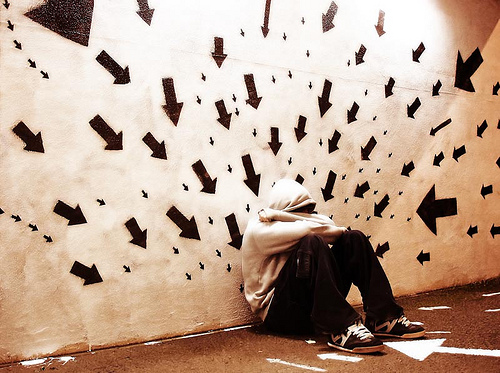 anxiety
What is anxiety ??
?
anxiety is feelings of fear, worry, uneasiness, and dread. 
Anxiety is considered to be a normal reaction to a stressor. It may help someone to deal with a difficult situation
when anxiety becomes excessive, it may fall under the classification of an anxiety disorder.
Etiology
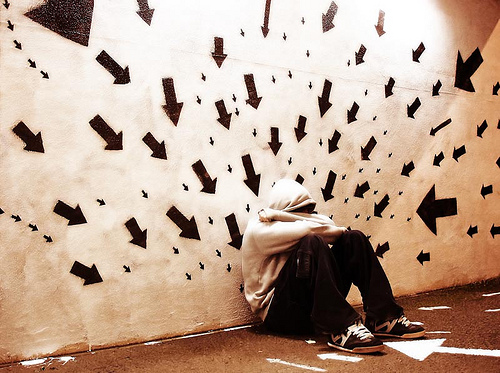 ETIOLOGY OF ANXIETY DISORDERS

Basic Premise of Systems Perspective

multidetermined by
Social Factors.

Stressful life events

E.g. Threats to one’s security

Psychological Factors
Learning maladaptive responses


Maladaptive cognitive process
cont
Biological Factors Associated with Anxiety Drs.

Genetics


Neuroanatomy

Specific neural pathways and the amygdala are involved in fear responses.

Neurochemistry

Serotonin, norepinephrine, dopamine, & GABA systems are involved in panic

.
Clinical features
Physical effects of anxiety may include heart palpitations, muscle weakness and tension, fatigue, nausea, chest pain, shortness of breath, stomach aches, or headaches. The body prepares to deal with a threat
emotional effects may include "feelings of apprehension or dread, trouble concentrating, feeling tense or jumpy, anticipating the worst, irritability, restlessness, watching (and waiting) for signs (and occurrences) of danger
Cognitive effects of anxiety may include thoughts about suspected dangers, such as fear of dying.
Behavioral effects may include withdrawal from situations where unpleasant effects of anxiety have been experienced in the past 
It can also be affected in ways which include changes in sleeping patterns, 
nail biting 
increased motor tension, such as foot tapping
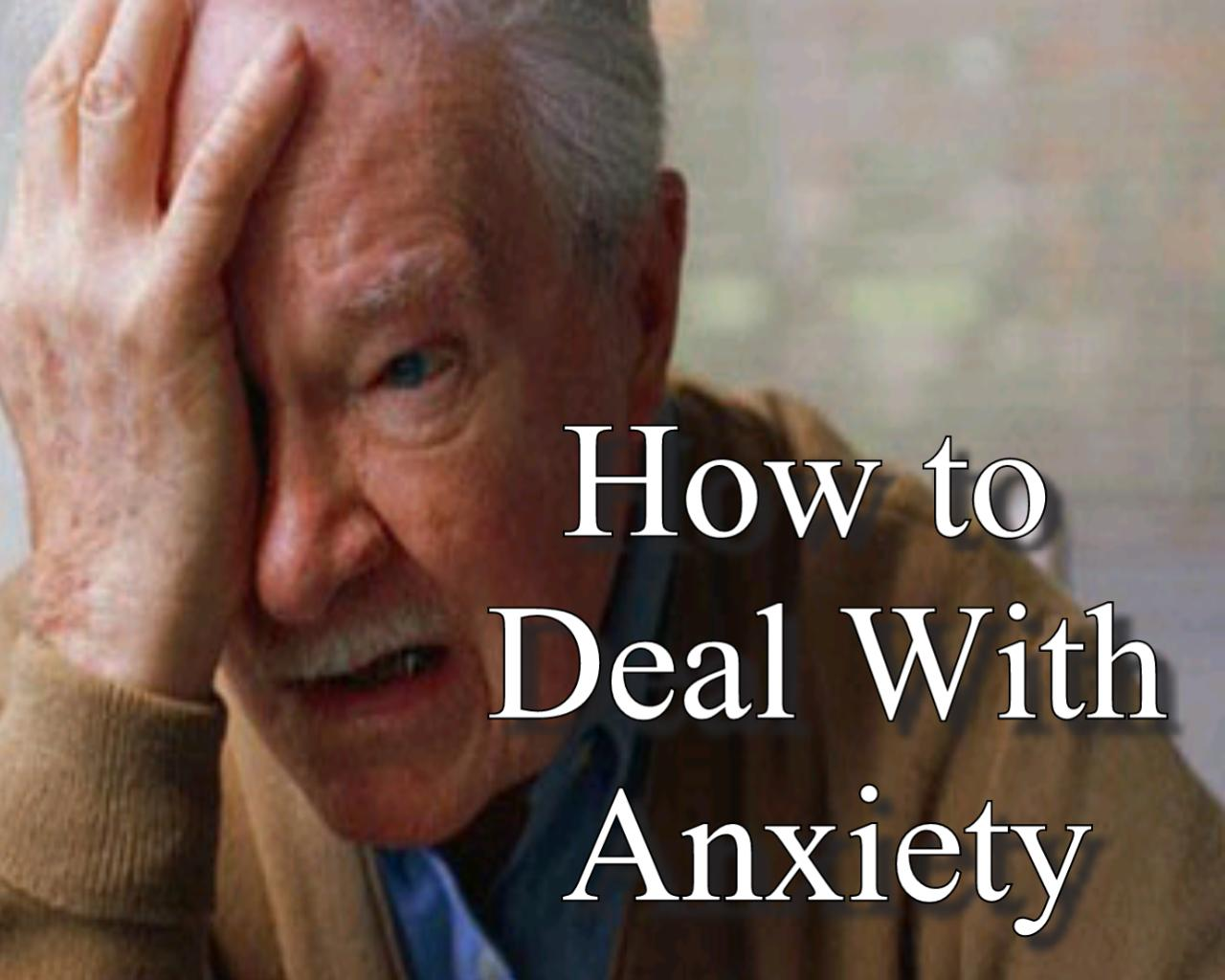 Mangment
Medication – Use of anti-anxiety and anti-depressant requires prescription from doctor,.

2. Herbal – This is considered an alternative treatment for anxiety. 
3. Relaxation Exercise –exercises, it can help to relax your mind and body, and restore them to a healthier stat.
4. Regular Exercise – 30 Minutes of regular exercise every day will reduce the panic attack, and shorten the duration during panic attacks, and eventually eliminate anxiety. When doing exercise, your mind will be distracted from thinking something anxious,
cont
5. Psychological Treatment for Anxiety – One of the most common and effective anxiety treatments is Cognitive Behavioral Therapy (CBT), 

6. Diaphragmatic or Deep Breathing Exercise – Using special deep breathing technique to help relax the mind and body, increase the oxygen level and reduce chemical imbalance
7. Complementary Therapies – These are not exactly treatment for anxiety, but rather to restore health and strength of the body. Namely, Messages,.
somotization
introduction
Somatization disorder ( Briquet's disorder ,  hysteria ) :  is a psychiatric diagnosis applied to patients who persistently complain of varied physical symptoms that have no identifiable physical origin
the symptoms may be caused or exacerbated by anxiety, depression, and interpersonal conflicts

The disorder must begin before the patient turns 30 years of age  and could last for several years

ITS  called "medically unexplained symptoms
Examples of manifestations of Pychosomatic disorder are as such: a child itches in response to family issues, and experiencing repressed anger and/or fear. Thus, The child grows and wakes up itching in the same locations
Etiology and causes
Although somatization disorder has been studied and diagnosed for more than a century, there is debate and uncertainty regarding its pathophysiology
First theory : 
The first and one of the oldest theories is that the symptoms of somatization disorder represent the body’s own defense against psychological stress
USUALLY affecting the digestive, nervous, and reproductive systems

 In recent years, researchers have found connections between the brain, immune system, and digestive system which may be the reason why somatization affects those systems and that people with Irritable bowel syndrome are more likely to get somatization disorder
Second theory :
The second theory for the cause of somatization disorder is that the disorder occurs due to heightened sensitivity to internal physical sensations
Some people have the ability to feel even the slightest amount of discomfort or pain within their body SUCH AS MINOR  CHANGE ONE'S  HEART BEAT
The third theory : 

The third theory is that somatization disorder is caused by one’s own negative thoughts and overemphasized fears
PREVELENCE
according to the DSM-IV, somatization disorder is rare in males in the United States, although higher rates are seen among males from some cultural and ethnic groups
 IT occurs in 0.2% to 2% of females ,Less than  0.2% of males  
 the disorder occurs most often in women 
the DSM-IV-TR notes that the sensation of worms in the head or ants crawling under the skin are sometimes reported in African and South Asian countries, but rarely seen in North American patients.
CRITERIA AND DIAGNOSIS
Somatization disorder is a somatoform disorder , The DSM-IV establishes the following five criteria for the diagnosis of this disorder : 
a history of somatic symptoms prior to the age of 30
pain in at least four different sites on the body
two gastrointestinal problems other than pain such as vomiting or diarrhea
one sexual symptom such as lack of interest or erectile dysfunction
one pseudoneurological symptom similar to those seen in Conversion disorder such as fainting or blindness.
Symptoms
Gastrointestinal (GI) complaints, such as nausea, bloating, diarrhea, and sensitivities to certain foods are common, and at least two different GI symptoms are required for the diagnosis.
 Sexual or reproductive symptoms, including pain during intercourse, menstrual problems, and erectile dysfunction are also necessary features for a diagnosis for somatization disorder. 
Other frequent symptoms are headaches, pain in the back or joints, difficulty swallowing or speaking, and urinary retention. To qualify for the diagnosis, at least one symptom must resemble a neurological disorder, such as seizures , problems with coordination or balance, or paralysis.
TREATMENT
Cognitive behavior therapy ( CBT ) 

focuses on changing negative patterns of thoughts, feelings, and behavior that contribute to somatic symptoms

Antidepressant
  nefazodone (Serzone)

showed reductions in physical symptoms, increased activity levels, and lower levels of anxiety and depression at the end of treatmen
PREVENTION
While there is no known way to prevent the acquisition of somatization disorder, those who are prone to it should benefit from greater awareness of the condition
Psychotherapy
Used by trained psychotherapists to aid a patient in problems of living.
Improve the mental health of a patient
Improve group relationships
Forms:
-spoken conversation.
-written words
- drawing
-drama
-artwork
-story
Systems:
Psychoanalytic:  encourages the verbalization of all the patient's thoughts, including free associations, fantasies, and dreams
Behavior Therapy: changing maladaptive patterns of behavior to improve emotional responses, cognitions, and interactions with others
Systemic: dealing with the interactions of groups, their patterns and dynamics
Many other types